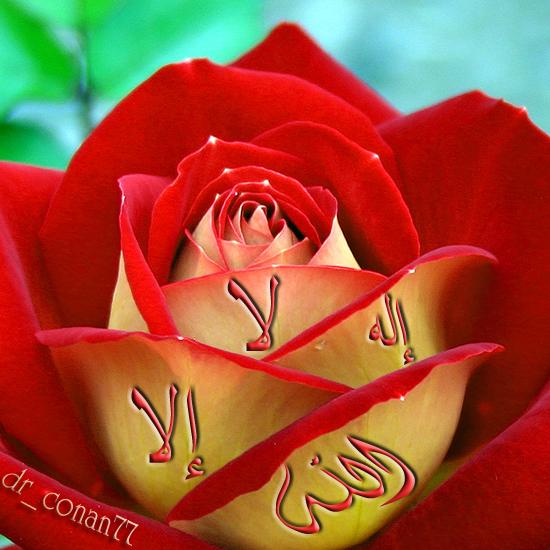 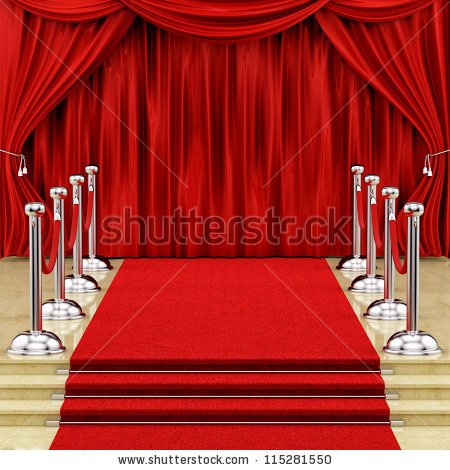 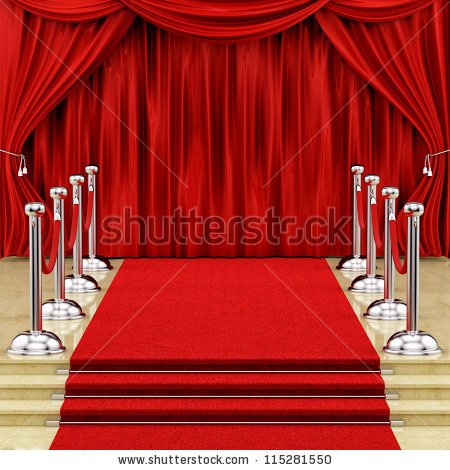 اَلسَّلَامُ عَلَيْكُمْ وَرَحْمَةُ اللهِ
শিক্ষক পরিচিতি
মোহাম্মদ ওয়াসিকুর রহমান
প্রভাষক
     বি. এম. পোড়াদিয়া আলিম মাদ্‌রাসা
বেলাব, নরসিংদী।
মোবাইল : 01718359233
ইমেল : wasiqur66@gmail.com
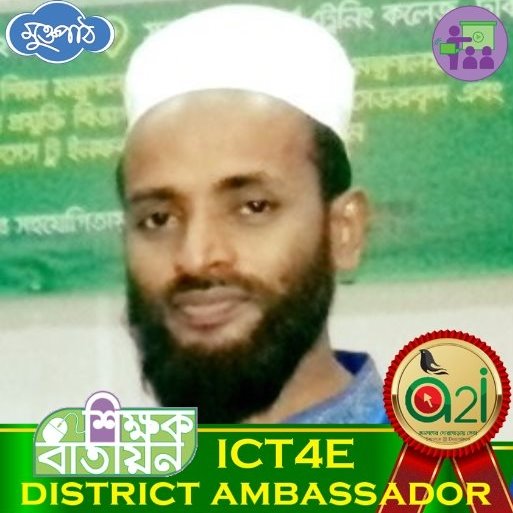 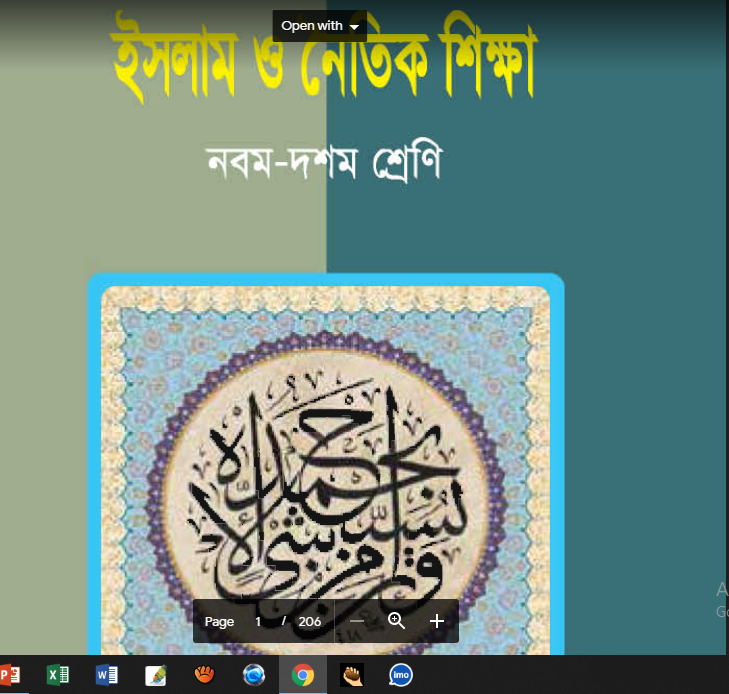 শ্রেণিঃ নবম ও দশম
বিষয়ঃ ইসলাম ও নৈতিক শিক্ষা
অধ্যায় : প্রথম অধ্যায়
পাঠ : 08 (নিফাক)
সময়ঃ ৪০ মিনিট
এসো একটি ভিডিও দেখি
কোন ব্যাক্তির কথা ও কাজের মধ্যে মিল না থাকলে, মুখে এক অন্তরে আরেক অবস্থ্যা হলে,  তাকে তোমরা কি বলবে?
ধোকাবাজ,দ্বিমুখী আচরণকারী ও মুনাফিক
আজকের পাঠ.........
নিফাক
এ পাঠ শেষে…..
নিফাকের আভিধানিক অর্থ বলতে পারবে।
নিফাকের পারিভার্ষিক সংজ্ঞা বলতে পারবে।
নিফাকের চিহ্নসমুহ বলতে পারবে।
নিফাকের পরিণতি বর্ণনা করতে পারবে।
নিফাক পরিহারের উপায় বর্ণনা করতে পারবে।
আভিধানিক অর্থ...
কপটতা
নিফাক
প্রতারণা
ভন্ডামি
দ্বিমূখী
নিতী
পারিভার্ষিক সংজ্ঞা….
শরিয়তের পরিভাষায়, মুখে ইমানের স্বীকার ও অন্তরে অবিশ্বাস করাকে নিফাক বলে। যে ব্যক্তি এরুপ করে তাকে মুনাফিক বলা হয়।
মুনাফিকের চিহ্ন
মুনাফিকের চিহ্ন তিনটি যথাঃ-
১.যখন কথা বলে মিথ্যা বলে।
২. যখন ওয়াদা করে ভঙ্গ করে।
৩. আমানত রাখলে খিয়ানত করে।
মুনাফিকের কুফল
নিফাক দ্বারা মানুষের নৈতিক ও মানবিক মূল্যবোধ বিনষ্ট হয়।
নিফাক মানুষের চরিত্র ধ্বংস করে ফেলে
নিফাকের ফলে মানুষ অন্যায় ও অশ্লীল  কাজে অভ্যস্ত হয়ে যায়।
নিফাকের দ্বারা মানুষের মধ্যে অবিশ্বাস ও সন্দেহের সৃষ্টি হয়।
 নিফাকের ফলে সমাজে মারামারি, হানাহানি ও অশান্তির সৃষ্টি হয়।
মুনাফিকের পরিণতি
যেহেতু মুনাফিকরা জঘন্যতম পাপ করে তাই তাদেরকে সর্বোচ্চ শাস্তি প্রদান করা হবে। মুনাফিকির কারণে তারা মানুষের ভালবাসা থেকে বঞ্চিত হয় তাদেরকে মানুষ ঘৃনা করে। তাদেরকে কেউ বিশ্বাস করে না। আর আখিরাতে তাদের জন্য রয়েছে কঠিন শাস্তি এ সর্ম্পকে মহান আল্লাহ বলেনঃ নিশ্চয় মুনাফিকদের স্থান জাহান্নামের সর্বনিম্ন স্তরে। সূরা আন নিসা, আয়াত ১৪৫
মূল্যায়ন
নিফাক শব্দের  আভিধানিক অর্থ
ভন্ডাম, কপটতা, দ্বিমূখীভাব, ধোঁকাবাজি, প্রতারণা ইত্যাদি।
হাদিসটি অথاية المنافق ثلاثة اذا حدث كذب واذا وعد اخلف واذا اؤتمن خان
“মুনাফিকের চিহ্ন তিনিটি। যখন কথা বলে মিথ্যা বলে, যখন ওয়াদা করে তা ভঙ্গ করে,
 আর যখন কোনো কিছু তার নিকট আমানত রাখা হয় তার খিয়ানত করে।”
মুনাফিকের পরিণতি সম্পর্কে আল্লাহ কি বলেছেন?
ان المنافقين فى الدرك الاسفل من النار
“নিশ্চিই মুনাফিকরা জাহান্নামের সর্বনিম্ন স্তরে থাকবে”
বাড়ির কাজ
নিফাক পরিহারের উপায় সমূহ লিখে আনবে|
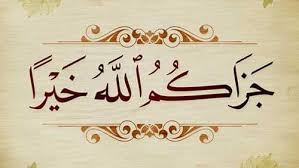 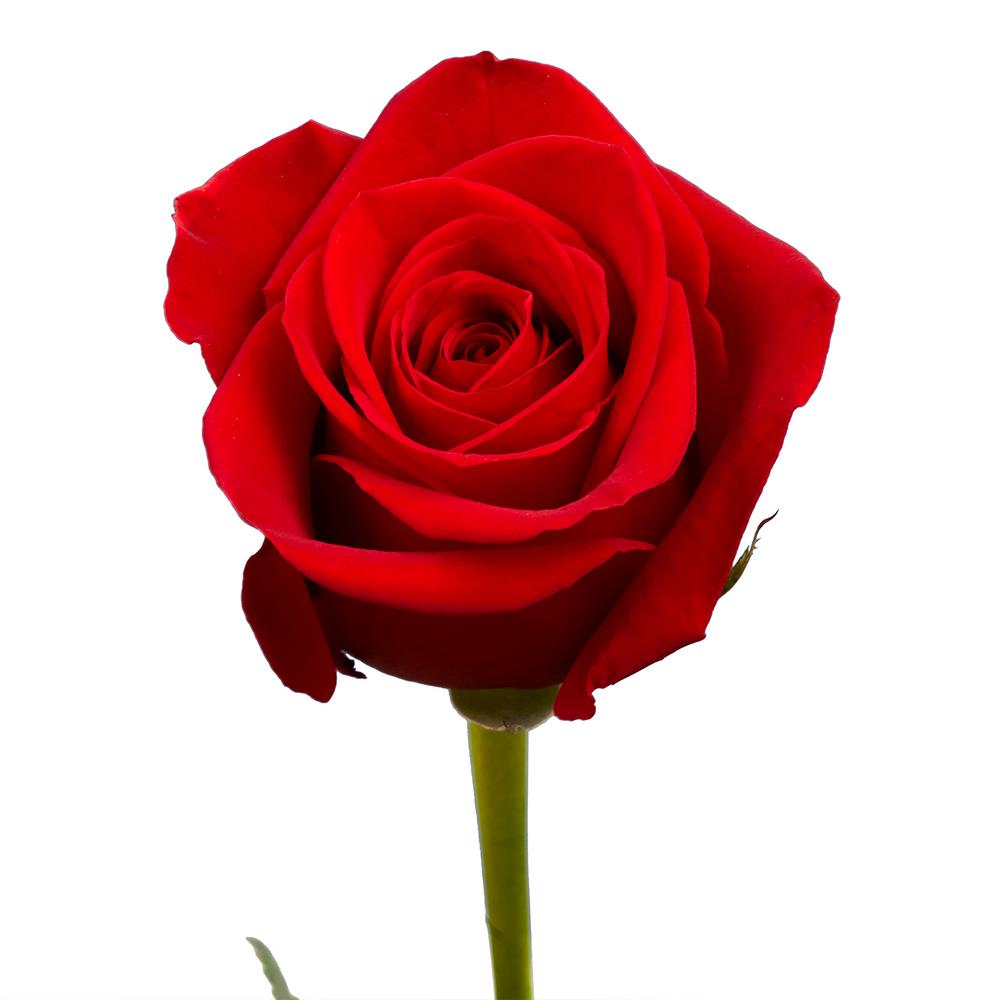 সবাই কে ধন্যবাদ